Lock
Lorem ipsum dolor sit amet
Presentation templates from free-slides.net
Lorem ipsum dolor sit amet
Lorem ipsum dolor sit amet, consectetur adipiscing elit, sed do eiusmod tempor incididunt ut labore et dolore magna aliqua. 
Ut enim ad minim veniam, quis nostrud exercitation ullamco laboris nisi ut aliquip ex ea commodo consequat. 
Duis aute irure dolor in reprehenderit in voluptate velit esse cillum dolore eu fugiat nulla pariatur. 
Lorem ipsum dolor sit amet, consectetur adipiscing elit, sed do eiusmod tempor incididunt ut labore et dolore magna aliqua. 
Ut enim ad minim veniam, quis nostrud exercitation ullamco laboris nisi ut aliquip ex ea commodo consequat.
Presentation templates from free-slides.net
Lorem ipsum dolor sit amet
01
02
Lorem ipsum
Lorem ipsum
Lorem ipsum dolor sit amet, consectetur adipiscing elit, sed do eiusmod tempor.
Lorem ipsum dolor sit amet, consectetur adipiscing elit, sed do eiusmod tempor.
03
04
Lorem ipsum
Lorem ipsum
Lorem ipsum dolor sit amet, consectetur adipiscing elit, sed do eiusmod tempor.
Lorem ipsum dolor sit amet, consectetur adipiscing elit, sed do eiusmod tempor.
Presentation templates from free-slides.net
Lorem ipsum dolor sit amet
Lorem ipsum dolor sit amet, consectetur adipiscing elit, sed do eiusmod tempor incididunt ut labore et dolore magna aliqua.
Lorem ipsum dolor sit amet, consectetur adipiscing elit, sed do eiusmod tempor incididunt ut labore et dolore magna aliqua.
Lorem ipsum dolor sit amet, consectetur adipiscing elit, sed do eiusmod tempor incididunt ut labore et dolore magna aliqua.
Presentation templates from free-slides.net
Lorem ipsum dolor sit amet
01
Lorem Ipsum
Lorem Ipsum
Lorem Ipsum Dolor Sit Amet
07
Lorem Ipsum Dolor Sit Amet
02
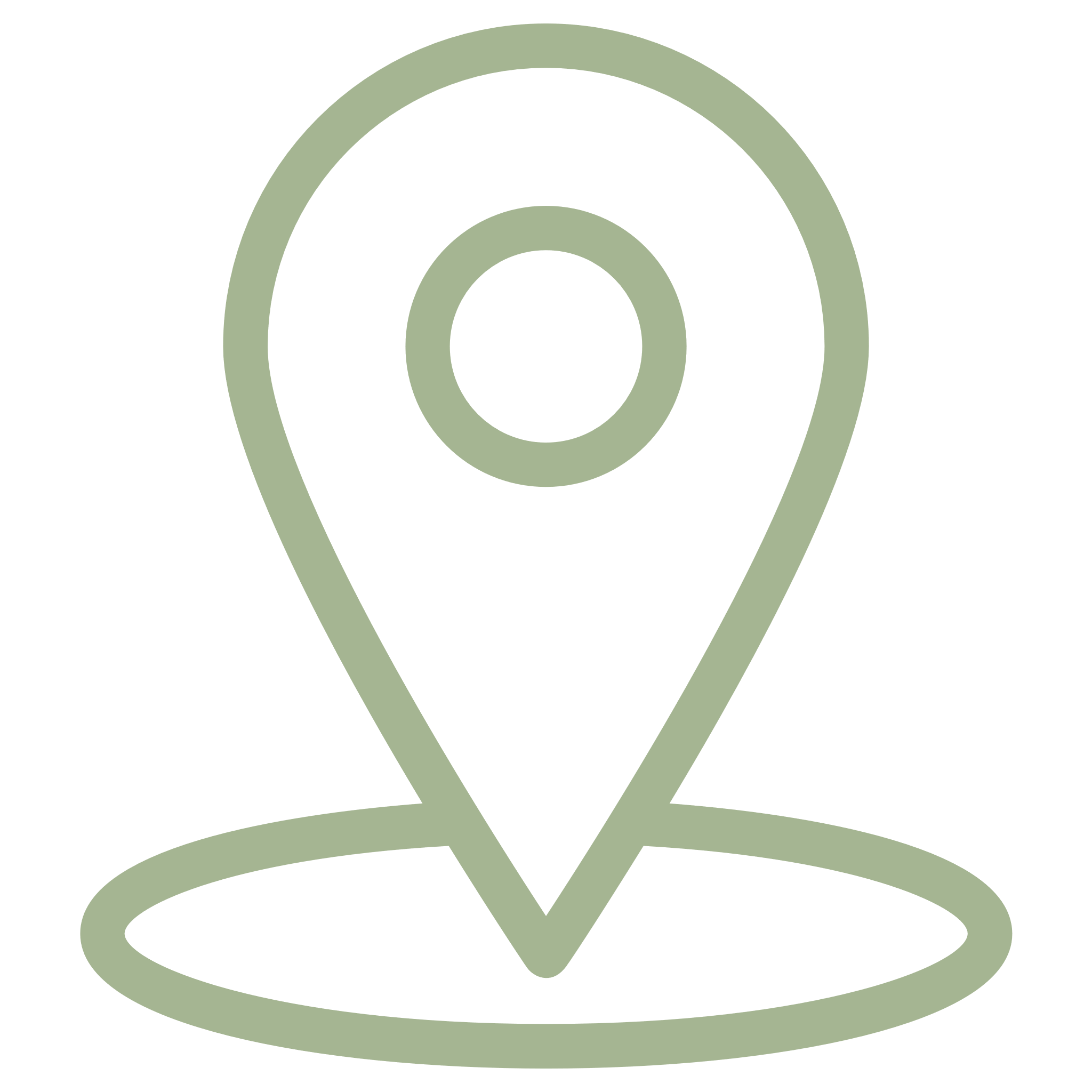 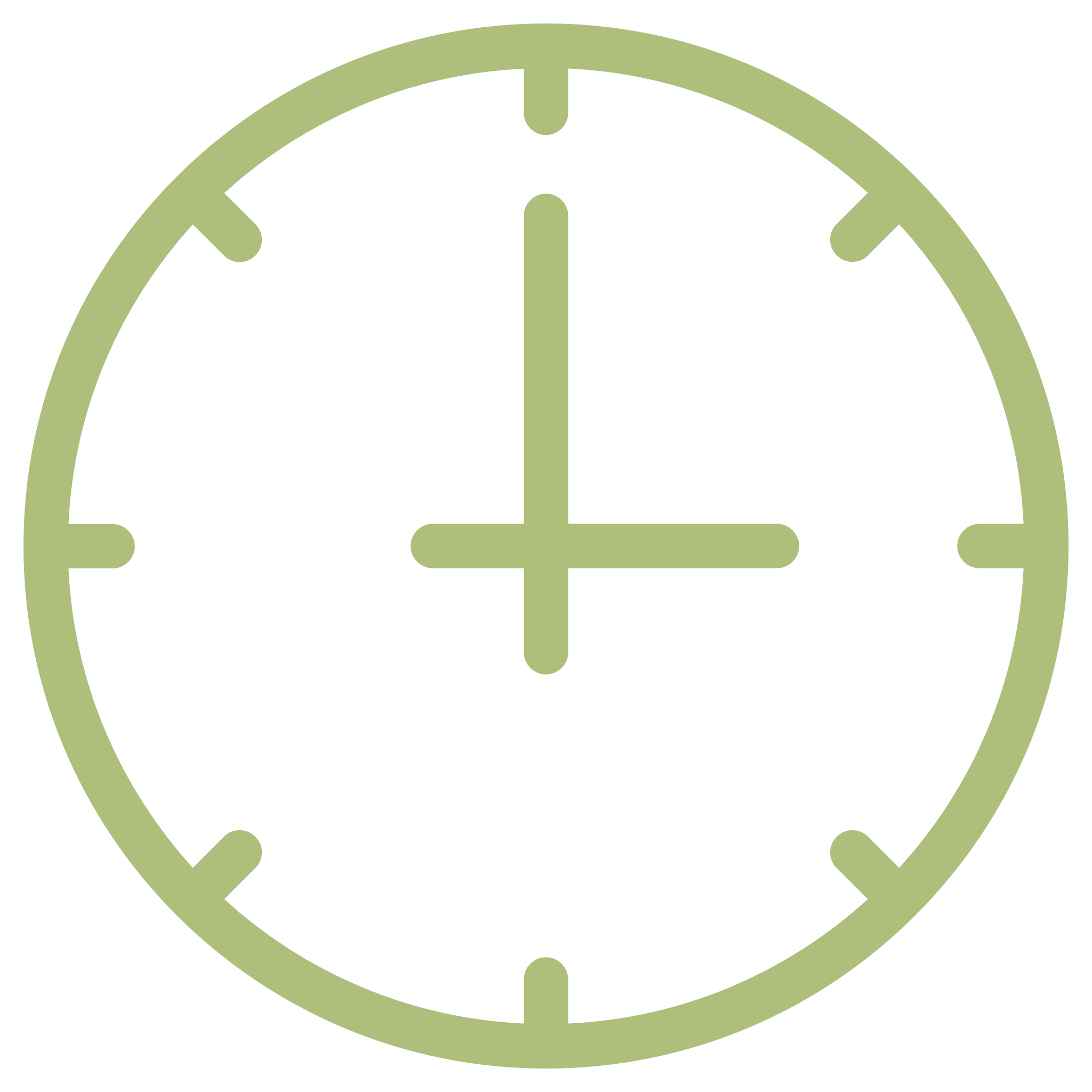 Lorem Ipsum
Lorem Ipsum
Lorem Ipsum Dolor Sit Amet
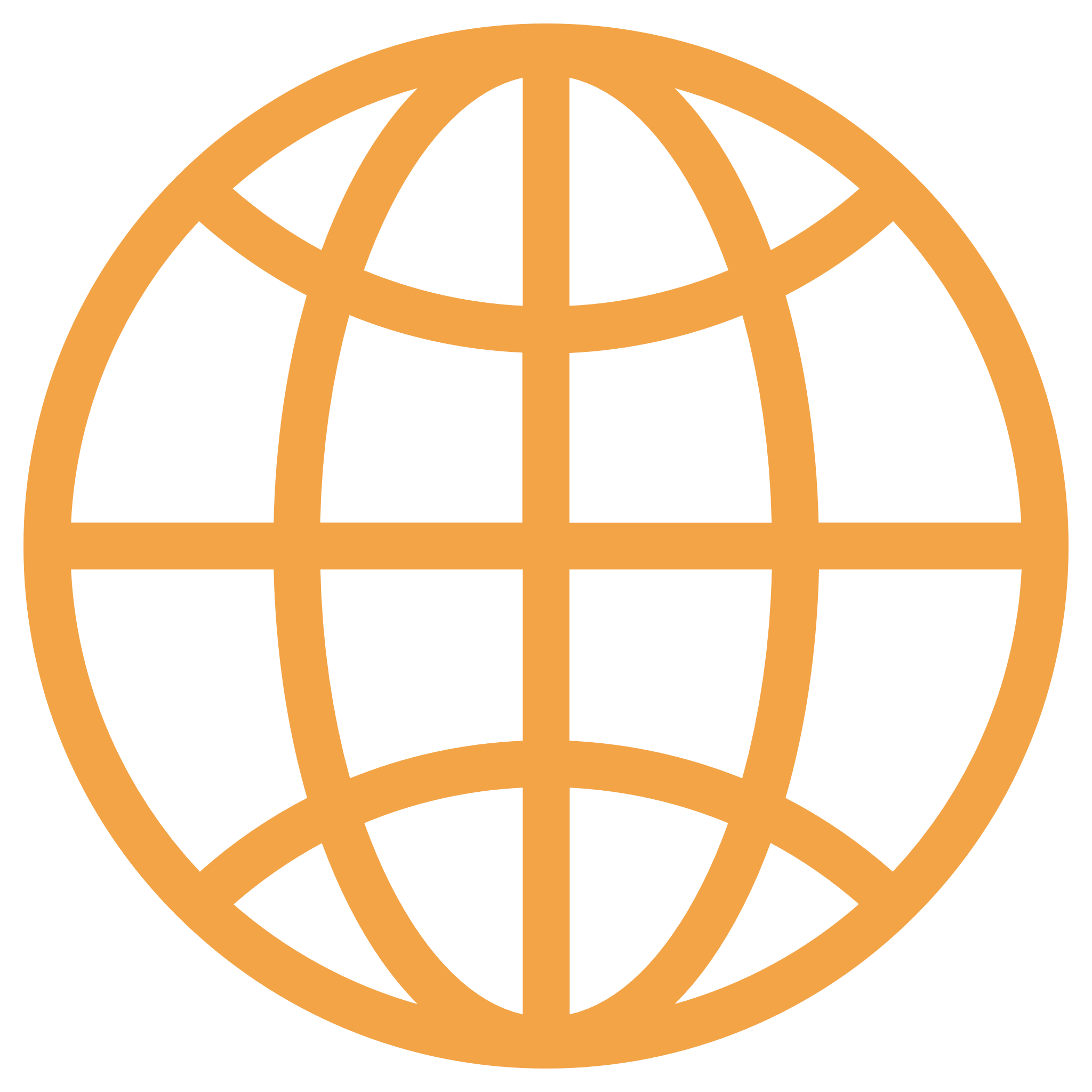 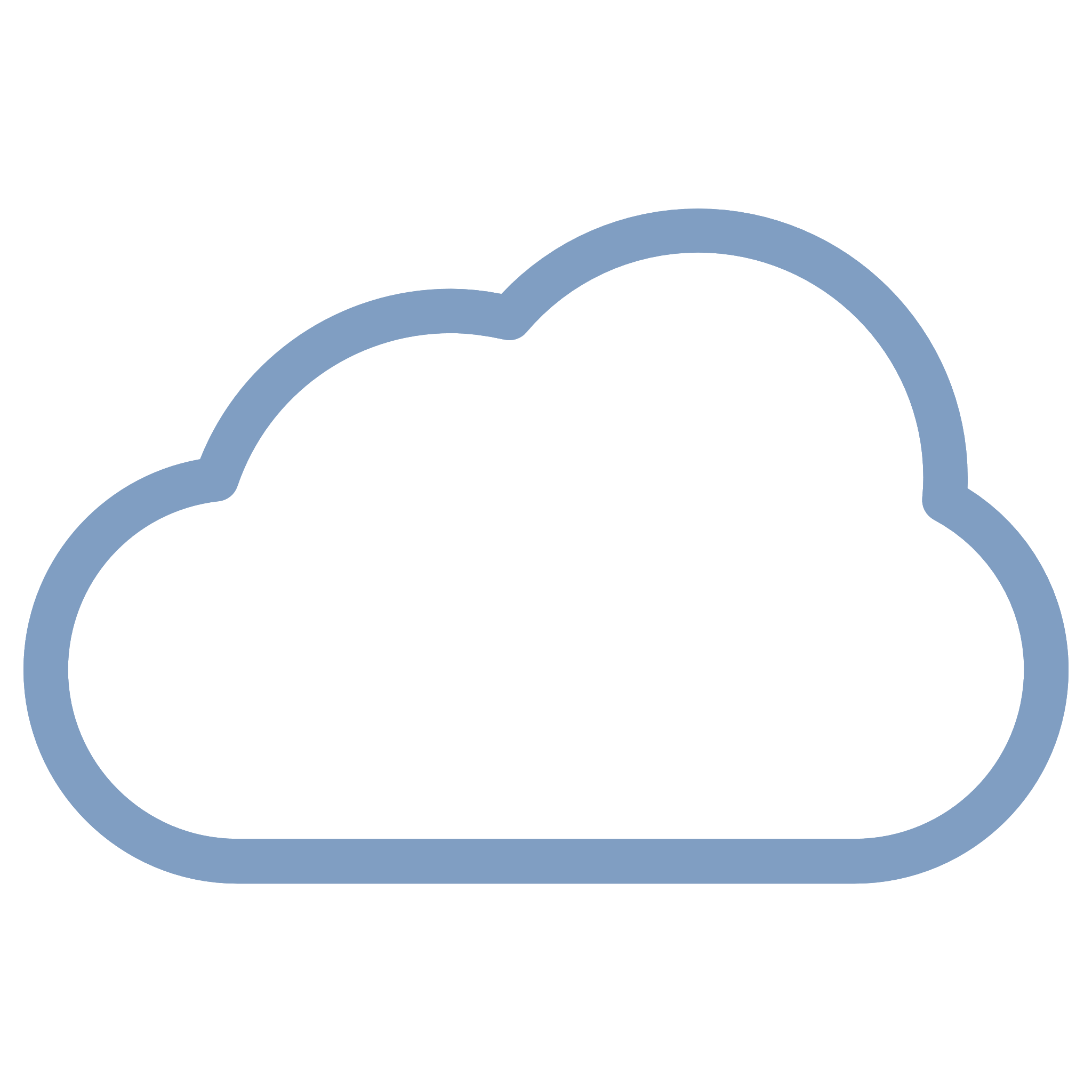 Lorem Ipsum Dolor Sit Amet
06
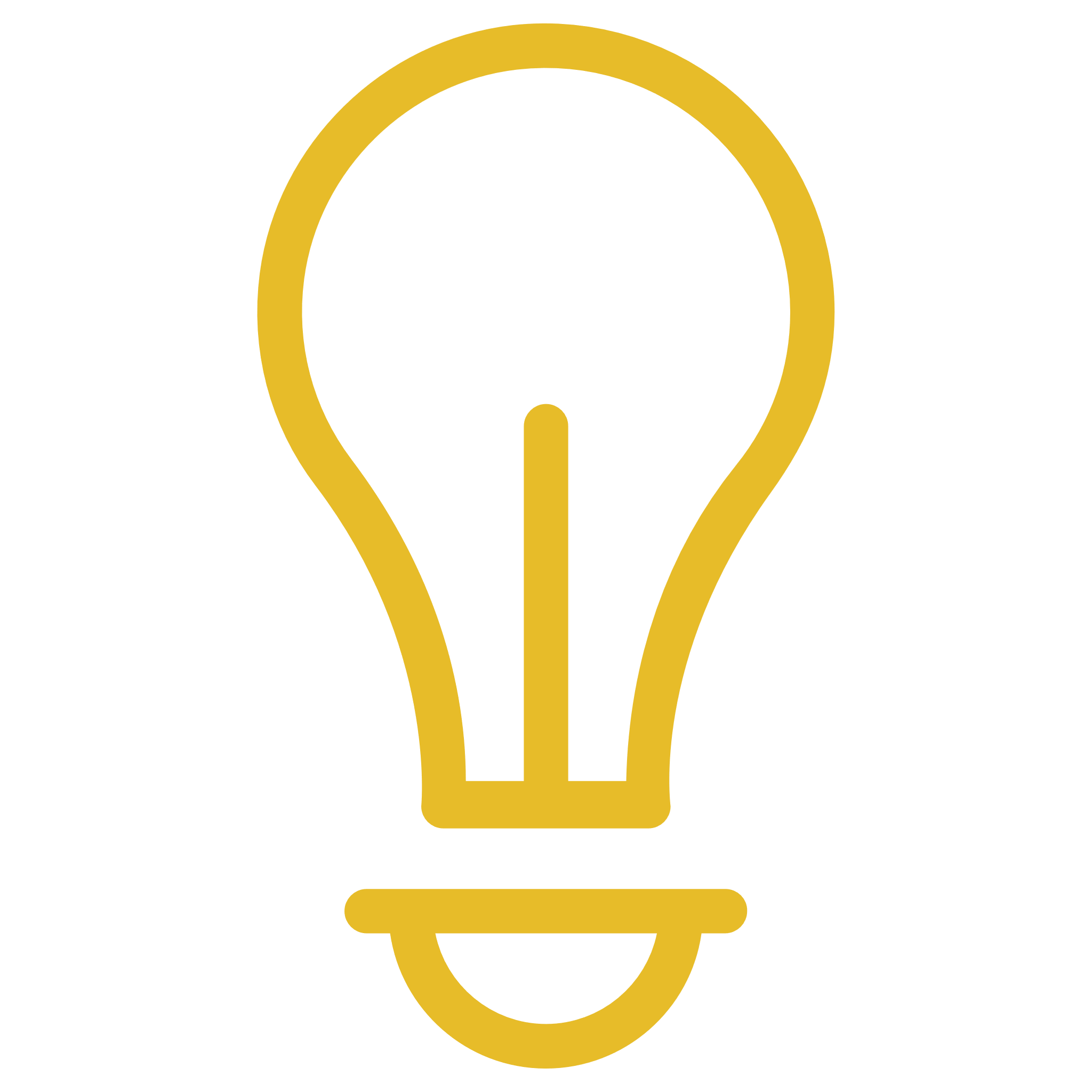 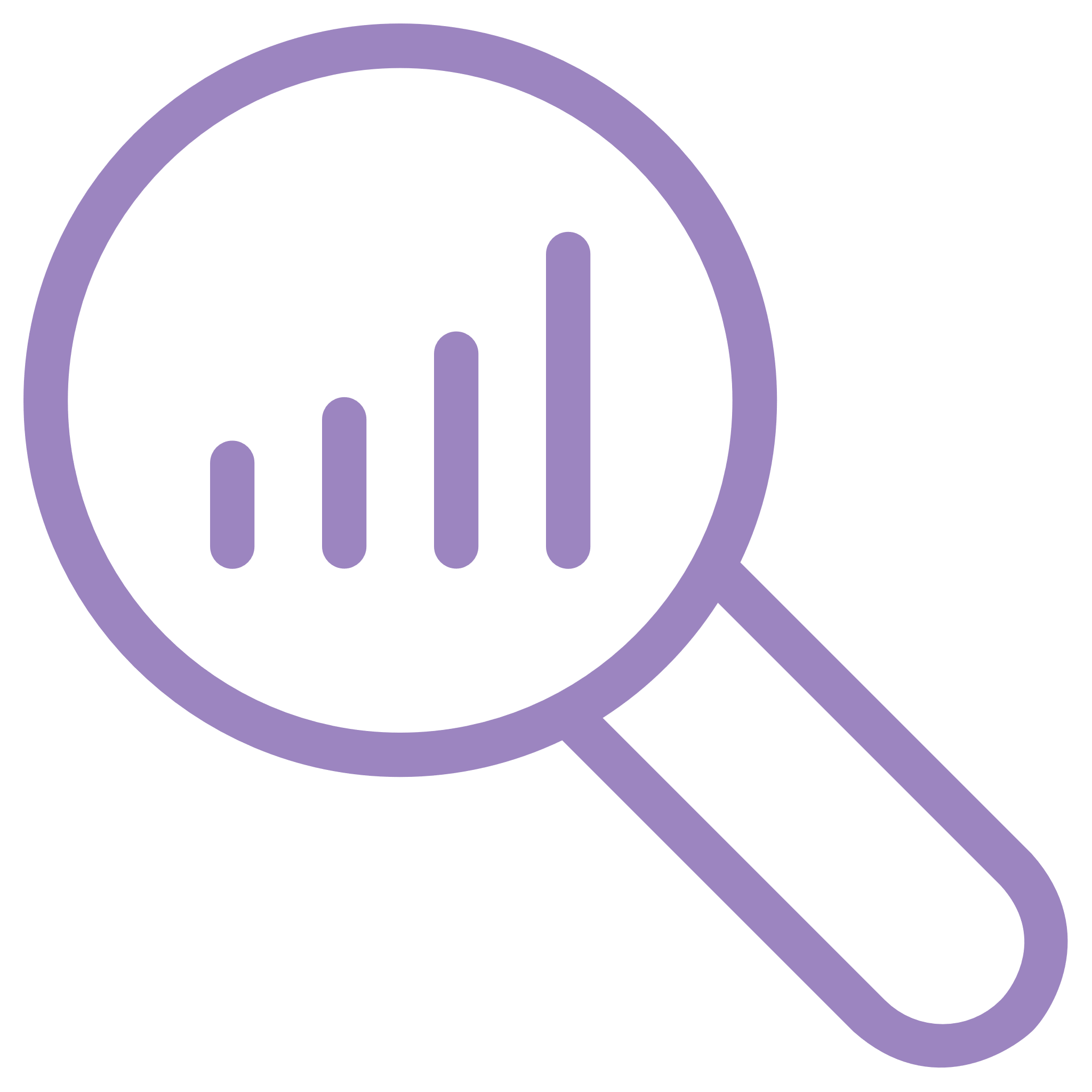 03
Lorem Ipsum
Lorem Ipsum
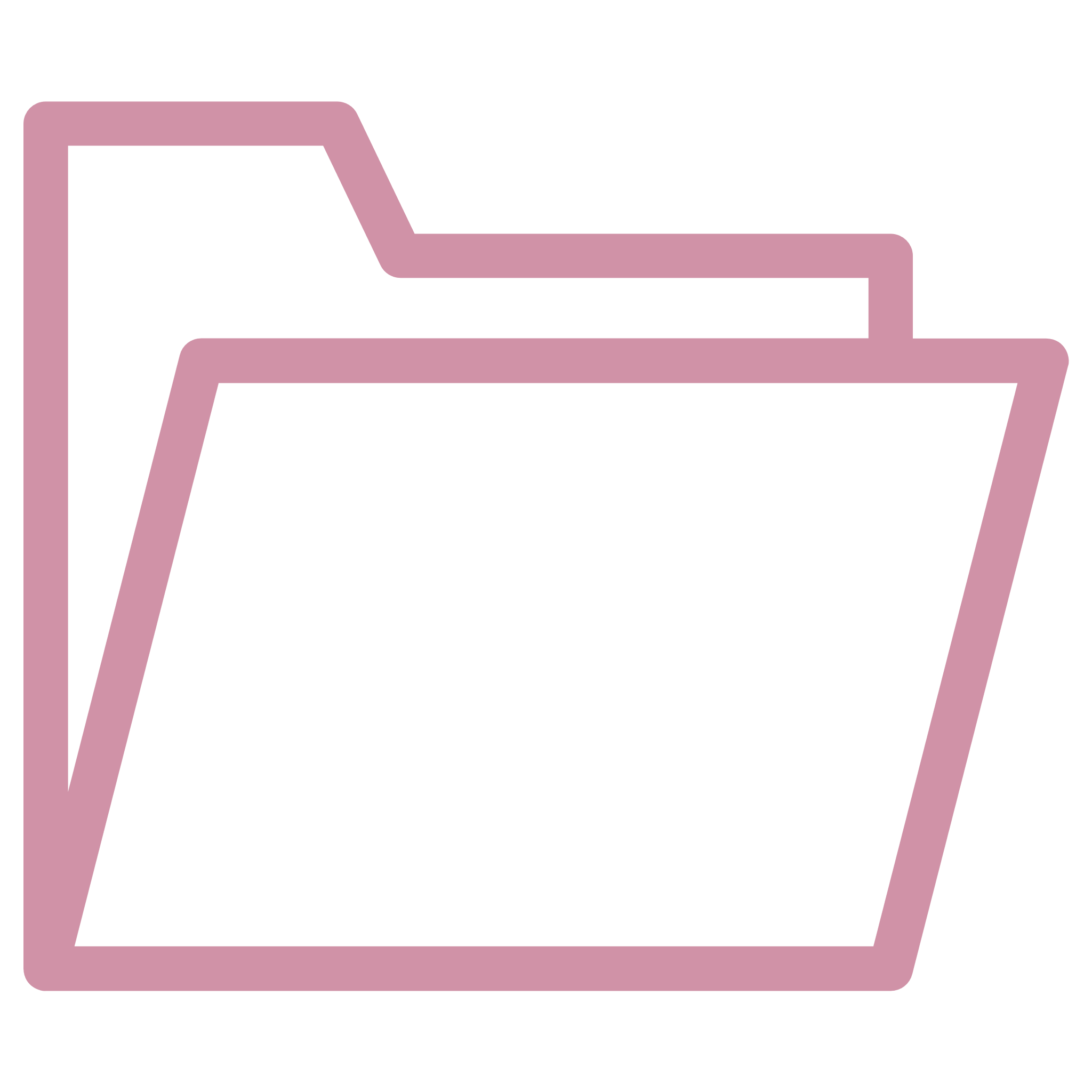 Lorem Ipsum Dolor Sit Amet
Lorem Ipsum Dolor Sit Amet
Lorem Ipsum
05
Lorem Ipsum Dolor Sit Amet
04
Presentation templates from free-slides.net
Lorem ipsum dolor sit amet
01
02
03
TITLE
TITLE
TITLE
Lorem ipsum dolor sit amet, consectetuer adipiscing elit, sed diam nonummy nibh.
Lorem ipsum dolor sit amet, consectetuer adipiscing elit, sed diam nonummy nibh.
Lorem ipsum dolor sit amet, consectetuer adipiscing elit, sed diam nonummy nibh.
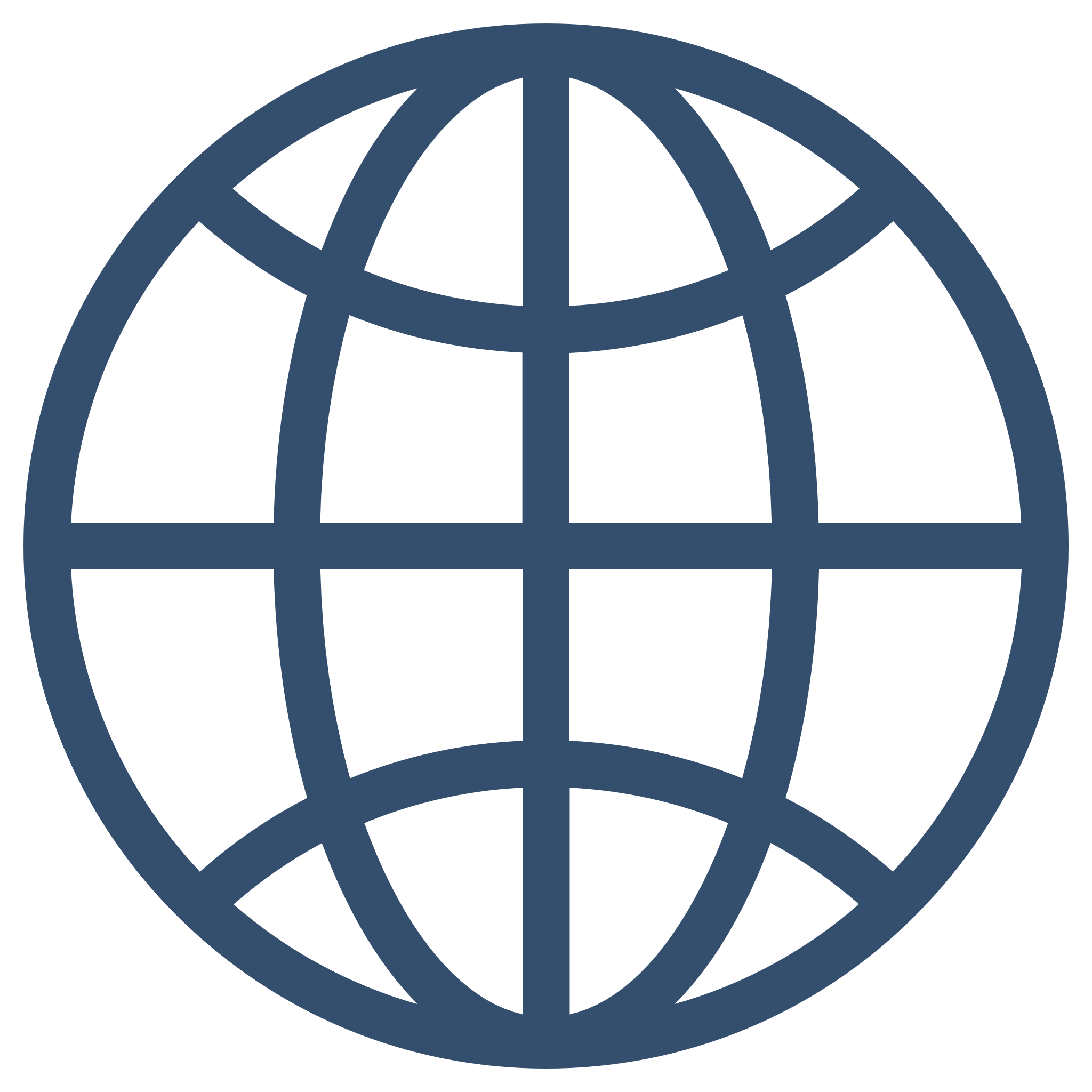 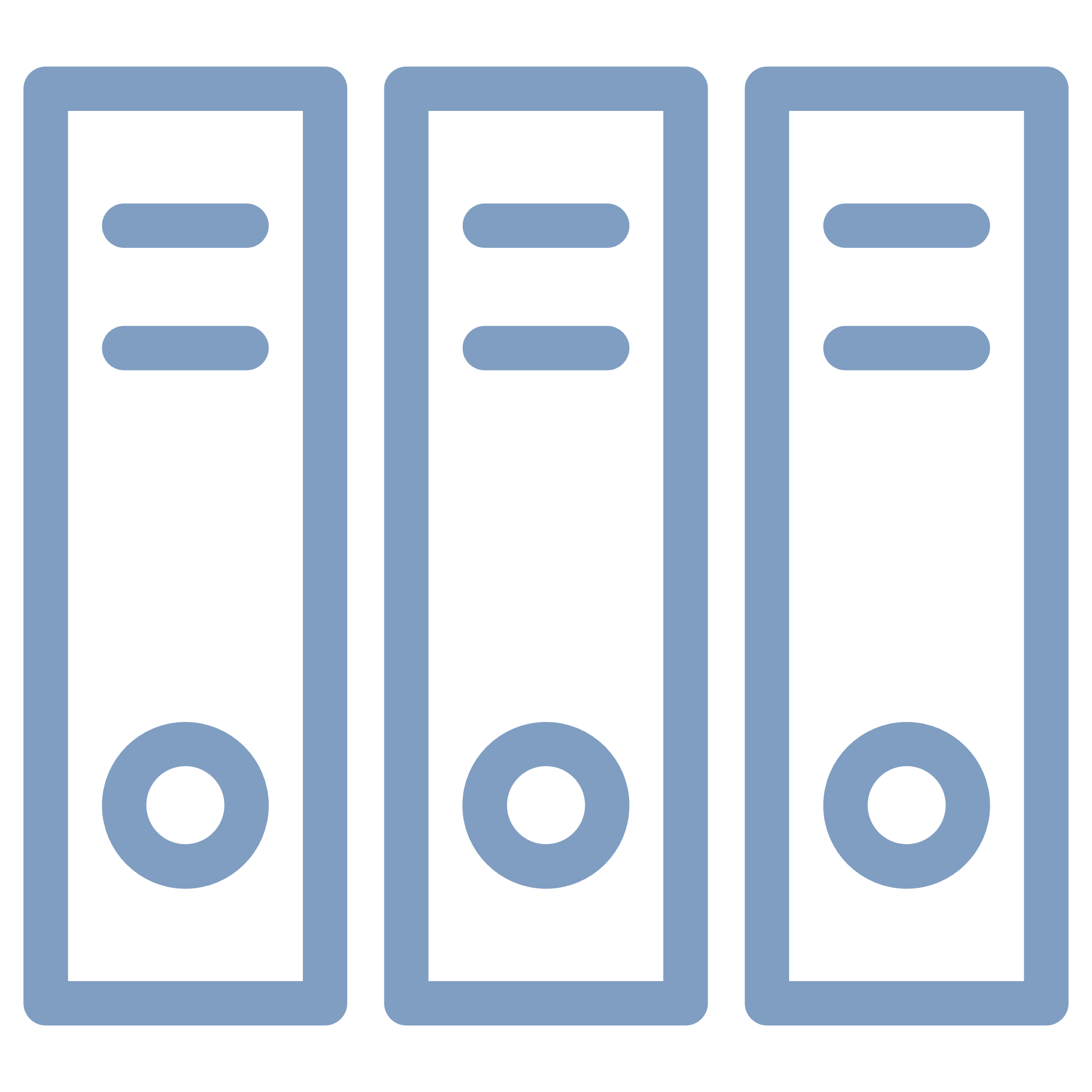 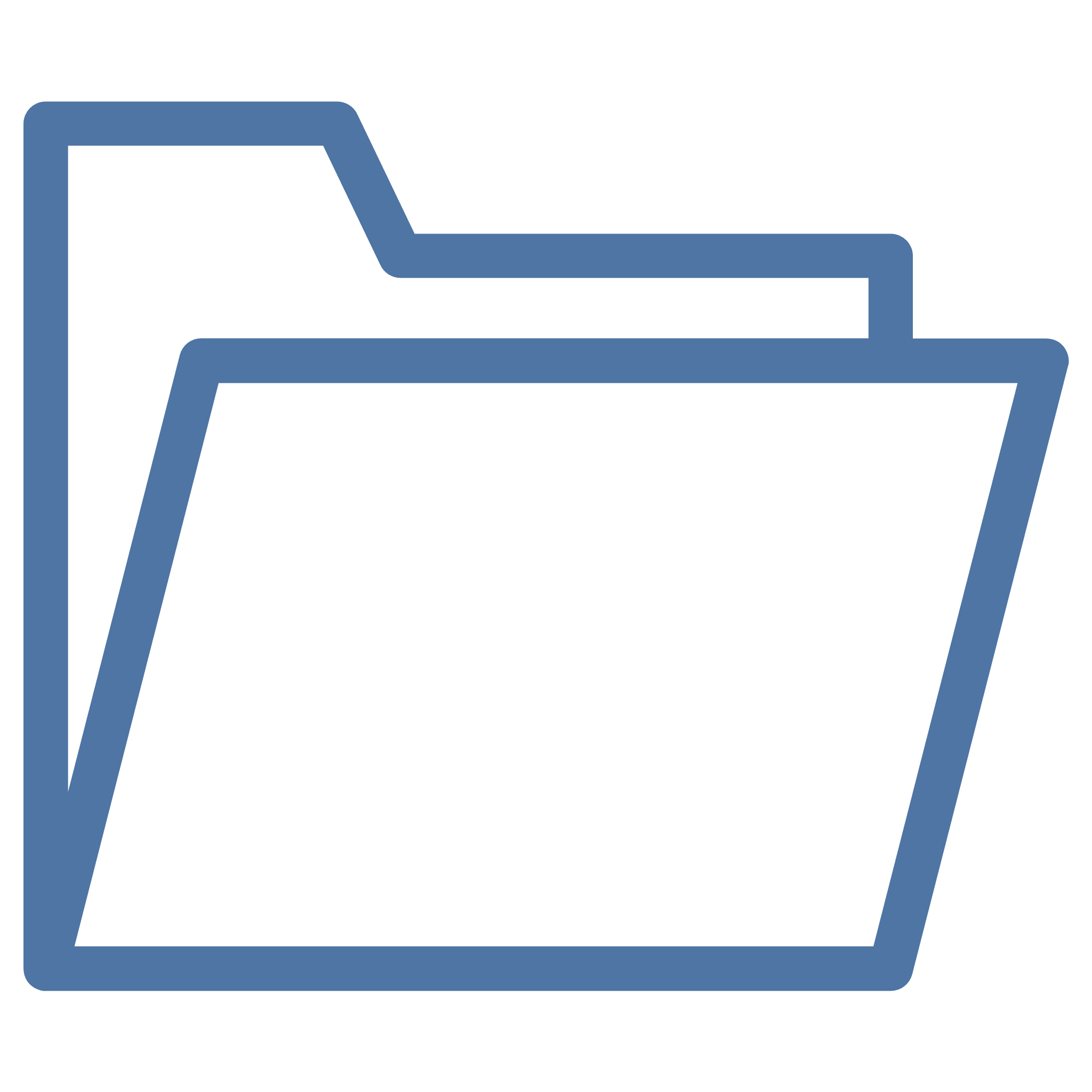 Lorem ipsum dolor sit amet, consectetur adipiscing elit, sed do eiusmod tempor incididunt ut labore et dolore magna aliqua.
Presentation templates from free-slides.net
Lorem ipsum dolor sit amet
Lorem ipsum dolor sit amet, consectetur adipiscing elit, sed do eiusmod tempor incididunt ut labore et dolore magna aliqua.
Presentation templates from free-slides.net
RESOURCES
Free Presentation templates from free-slides.net
Icons designed by Vectors Market from Flaticon
Image by Freepik
THANK YOU
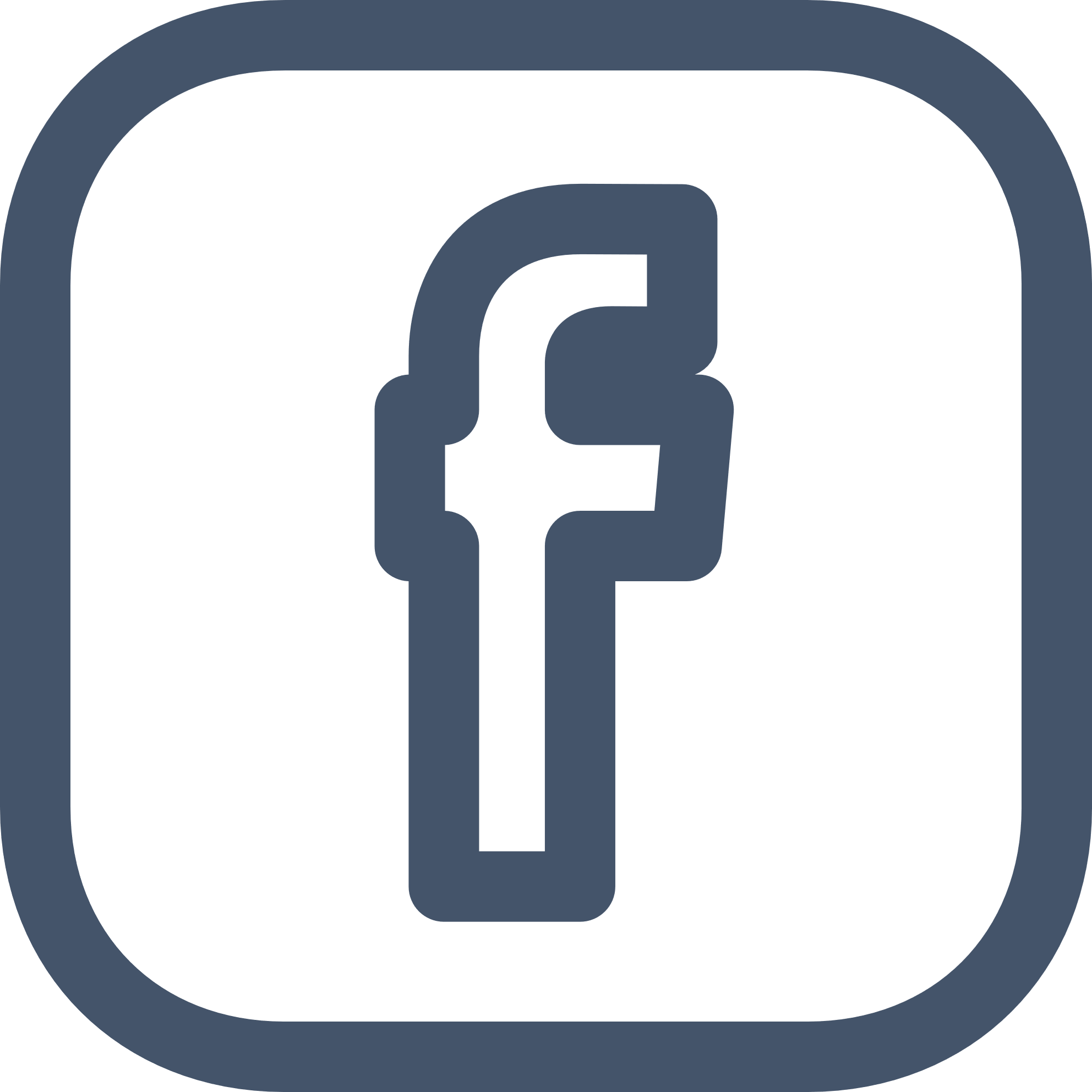 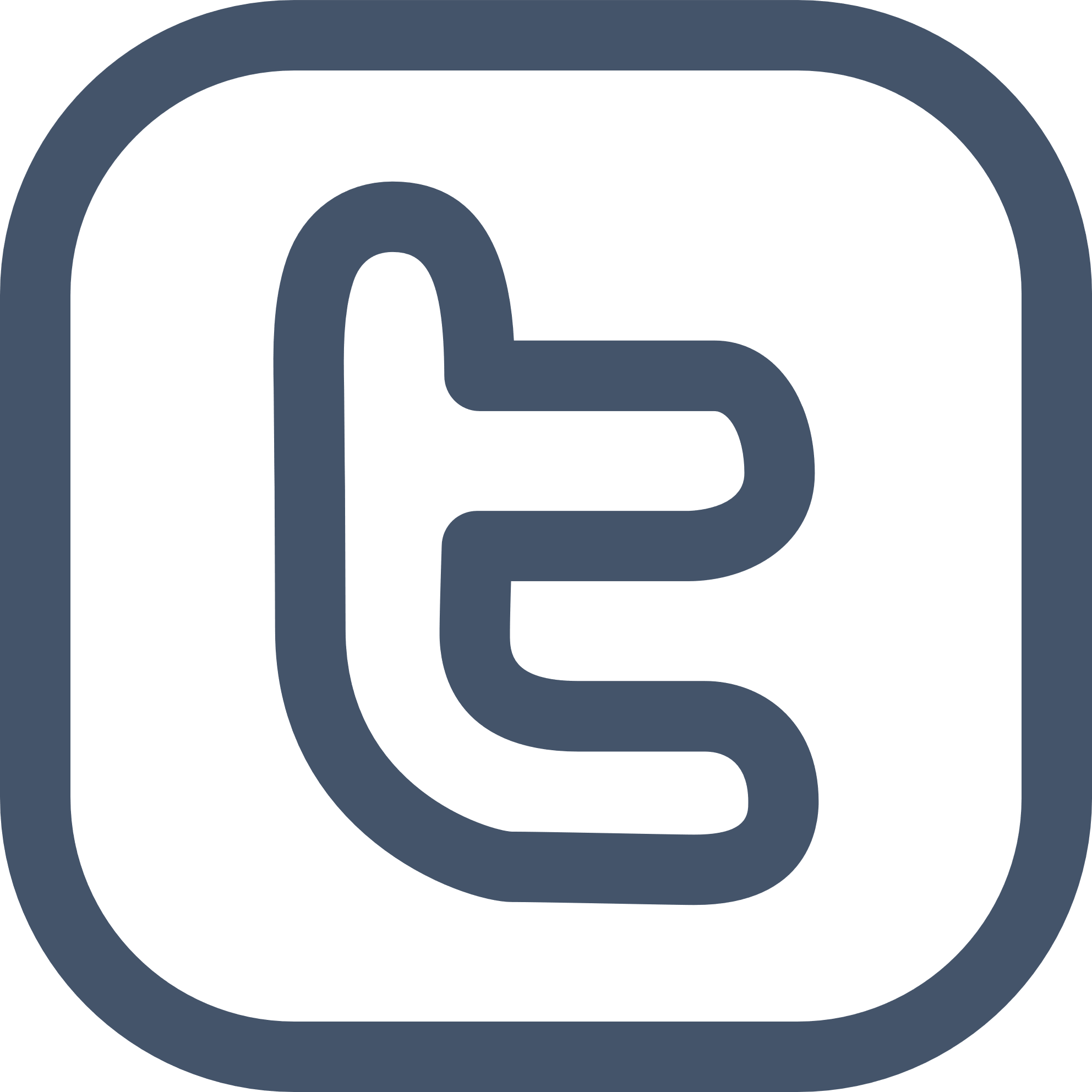 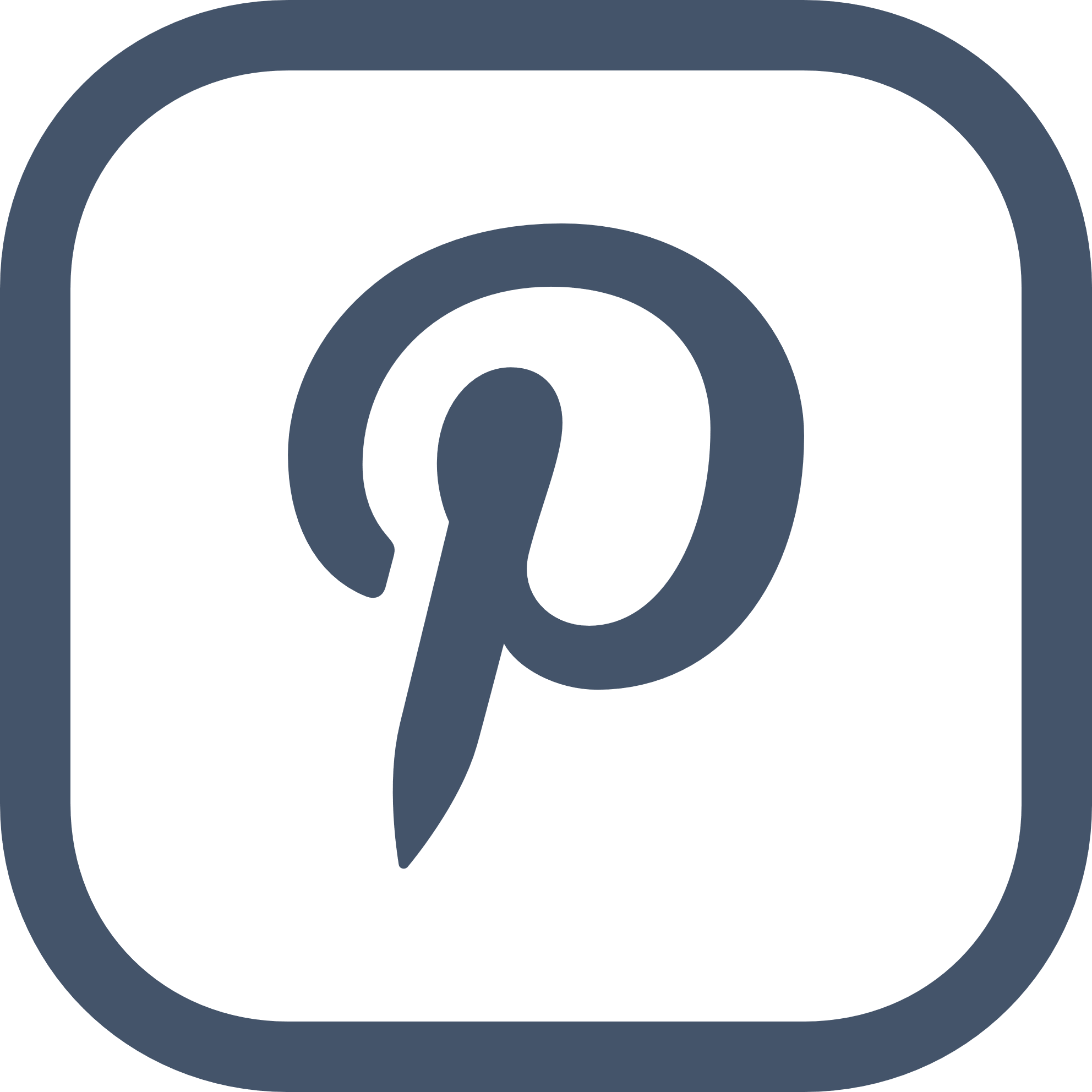 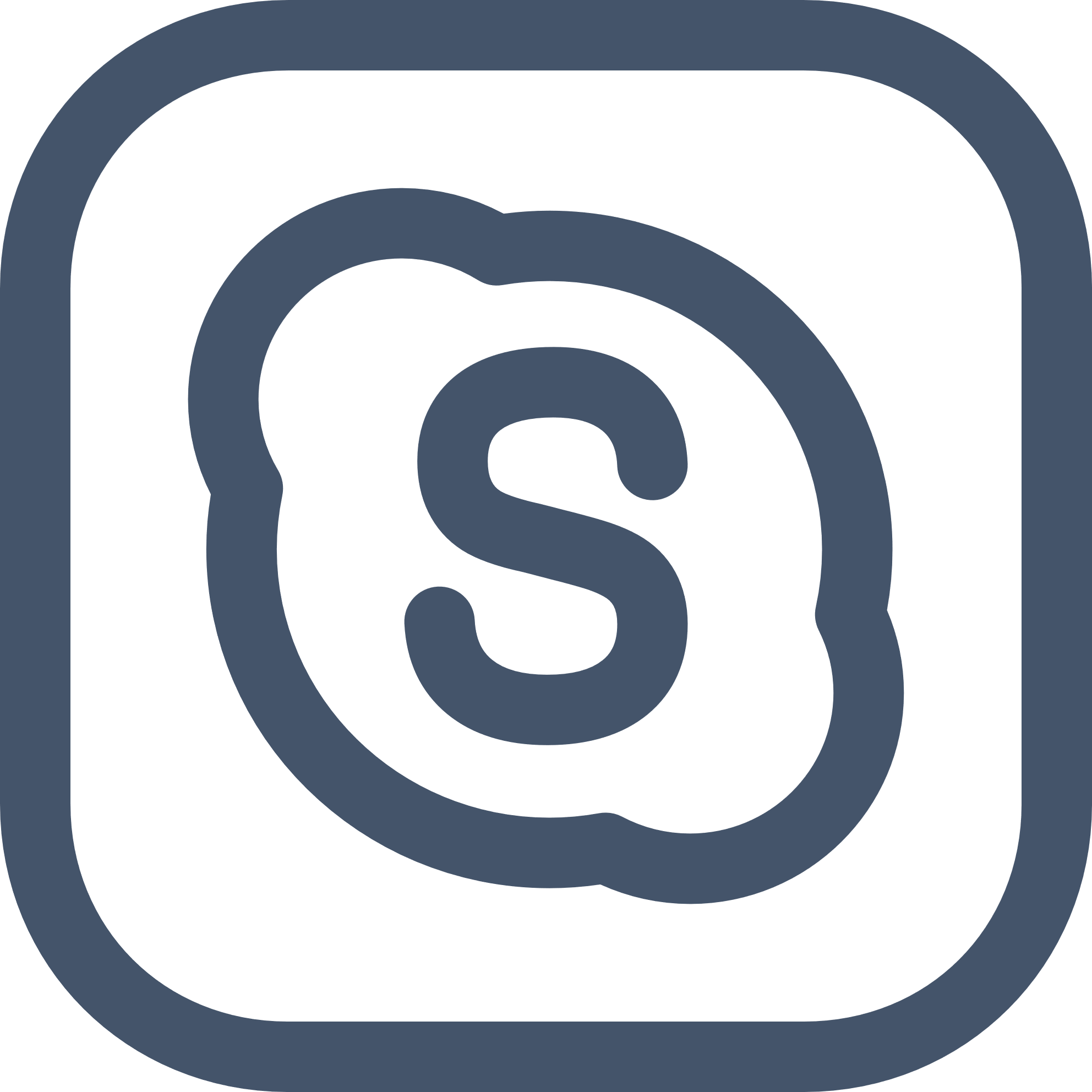